Московский Государственный Областной Университет.«Современные стратегии реализации дошкольного образования. Внедрение ФГОС дошкольного образования»
Взаимодействие  ДОУ 
с родителями  воспитанников
в рамках ФГОС





Слушатель :
Группа № 96 
Лысенко Марина Михайловна




2013 г.
ФГОС представляет собой совокупность обязательных требований к дошкольному образованию.
ФГОС утвержден 17.10.2013 г., вступает в силу с 01.01.2014 г
ФГОС разработан на основе Конституции Российской  Федерации и  законодательства РФ и с учетом Конвенции ООН о правах ребенка
Задача детского сада по ФГОС «повернуться» лицом к семье, оказать ей педагогическую помощь, привлечь семью на свою сторону в плане единых подходов в воспитании ребёнка
Задачи взаимодействия ДОУ с родителями
Направления по вовлечению родителей  в совместную деятельность с ДОУ
Традицинные формы взаимодействия
Нетрадиционные формы взаимодействия
Заключение
Воспитательные функции семьи и ДОУ различны, но для всестороннего развития личности ребёнка необходимо их взаимодействие.
Важным условием преемственности является установление доверительного делового контакта между семьей и детским садом
Использование разнообразных форм работы помогает родителям  из «зрителей» и «наблюдате-лей»  становятся  активными  участниками  об-разовательного и воспитательного процесса их детей
Список литературы
1. Дронь А. В., Данилюк О. Л. Взаимодействие ДОУ с родителями дошкольников. Санкт-Петербург. Детство-Пресс, 2012.
2.  Миклеева Н. В. Детский сад и молодая семья: Основы успешного взаимодействия. М.: Творческий Центр, 2010.
3. ФГОС от 17 октября 2013 г. N 1155
4.http://www.firo.ru/
5.http://mo.mosreg.ru/
6.http://www.asou-mo.ru/
7. http://mgou.ru/
Спасибо за внимание!
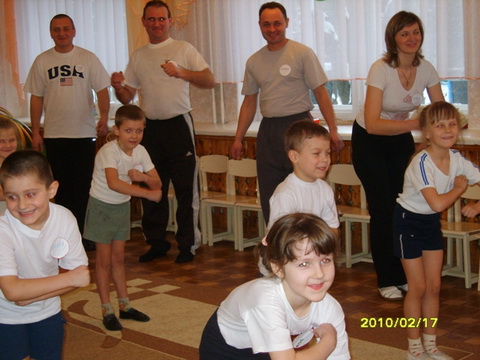 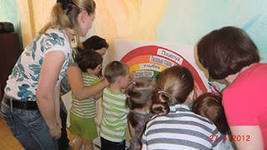 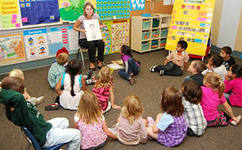 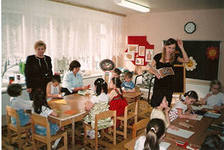